DNA:
Would you rather have     or      of a bag of sweets?
[Speaker Notes: Option 1]
Multiplying and Dividing Fractions
Unit 4E1
Unit 5 - Fractions, Decimals
and Percentages
Prior learning:
Place value.
Percentage as an amount out of 100.
Multiplication and division.
Ordering integers on a number line.
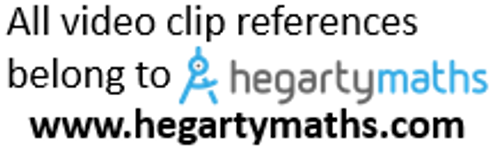 Shading fractions of diagrams, equivalence and simplification of fractions.
57-59,61
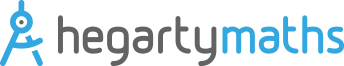 Convert between improper fractions and mixed numbers.
63-64
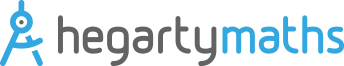 65-66,
67-70
Four operations with mixed and improper fractions.
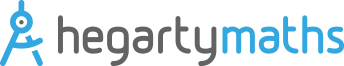 60
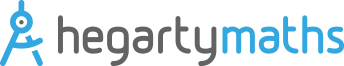 Order fractions.
Find fractions of an amount.
77
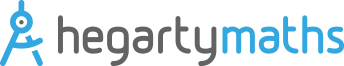 Calculate a percentage of an amount and percentage change.
84-90
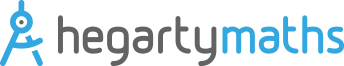 73-76,
82-83
Convert between fractions, decimals and percentages and compare them.
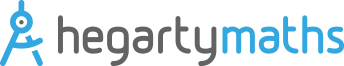 93-94
Calculate simple and compound interest.
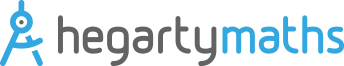 Next steps:
Calculating proportions of pie charts.
Using multipliers.
Reverse percentages.
Reverse fractions.
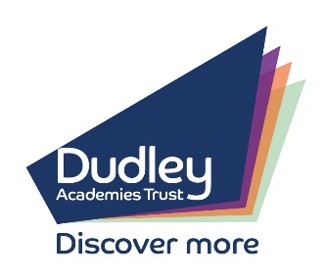 Progress Indicators:
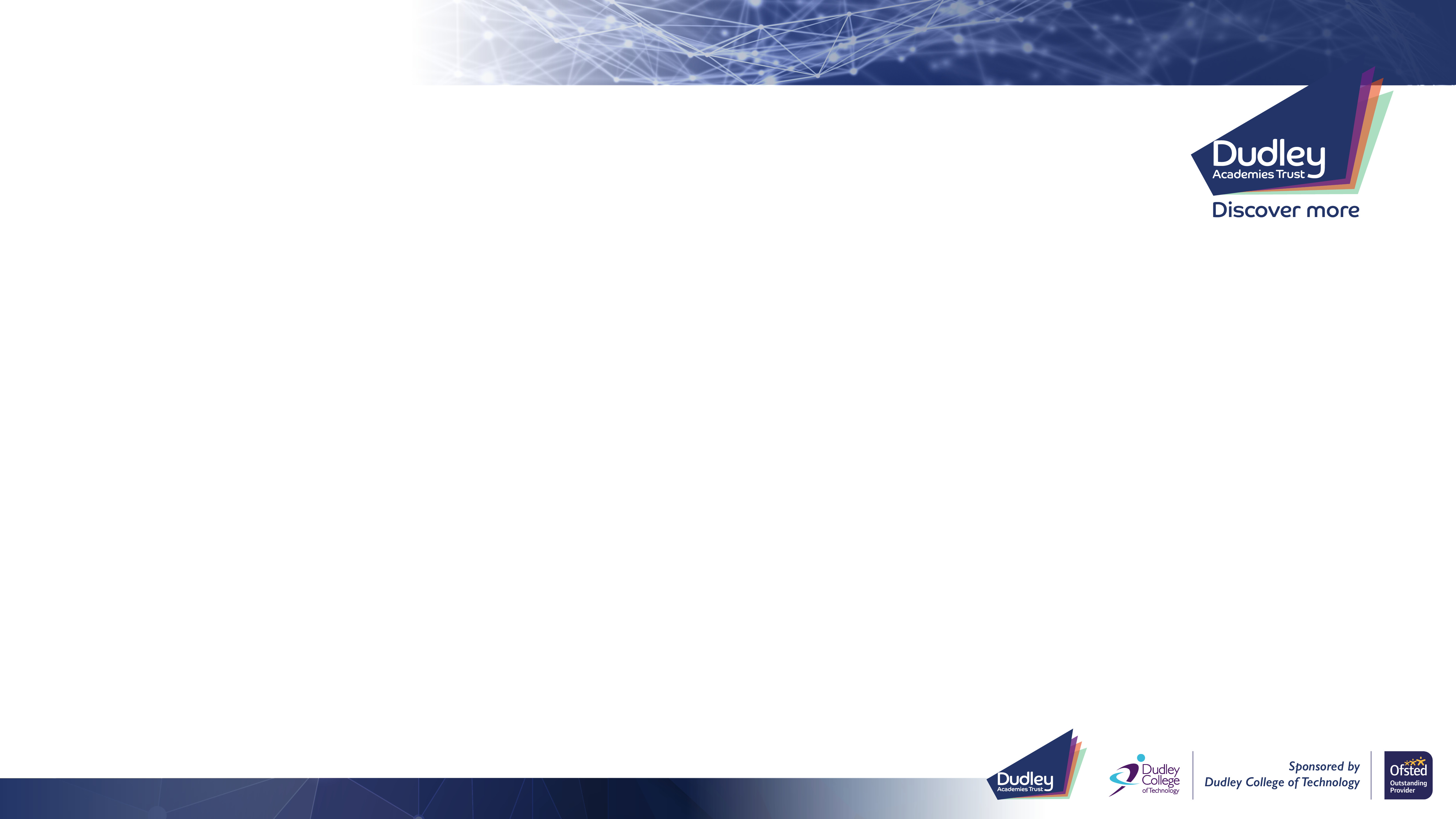 We Do EXAMPLES
(b)
(a)
(c)
(d)
5
1
1
2
3
3
7
2
5
7
3
7
2
5
3
6
3
12
of → x
6
of → x
of
of
x
x
x
x
x
1
6
36
28
20
40
56
12
3
4
5
8
4
9
7
8
4
9
7
8
4
1
=
=
÷ 2
÷ 3
÷ 2
=
=
10
÷ 2
÷ 3
÷ 2
21
=
=
=
=
=
(e)
Any whole number can be written as a fraction over one
3
x
=
4
18
=
4
=
=
2
1
4
4
4
2
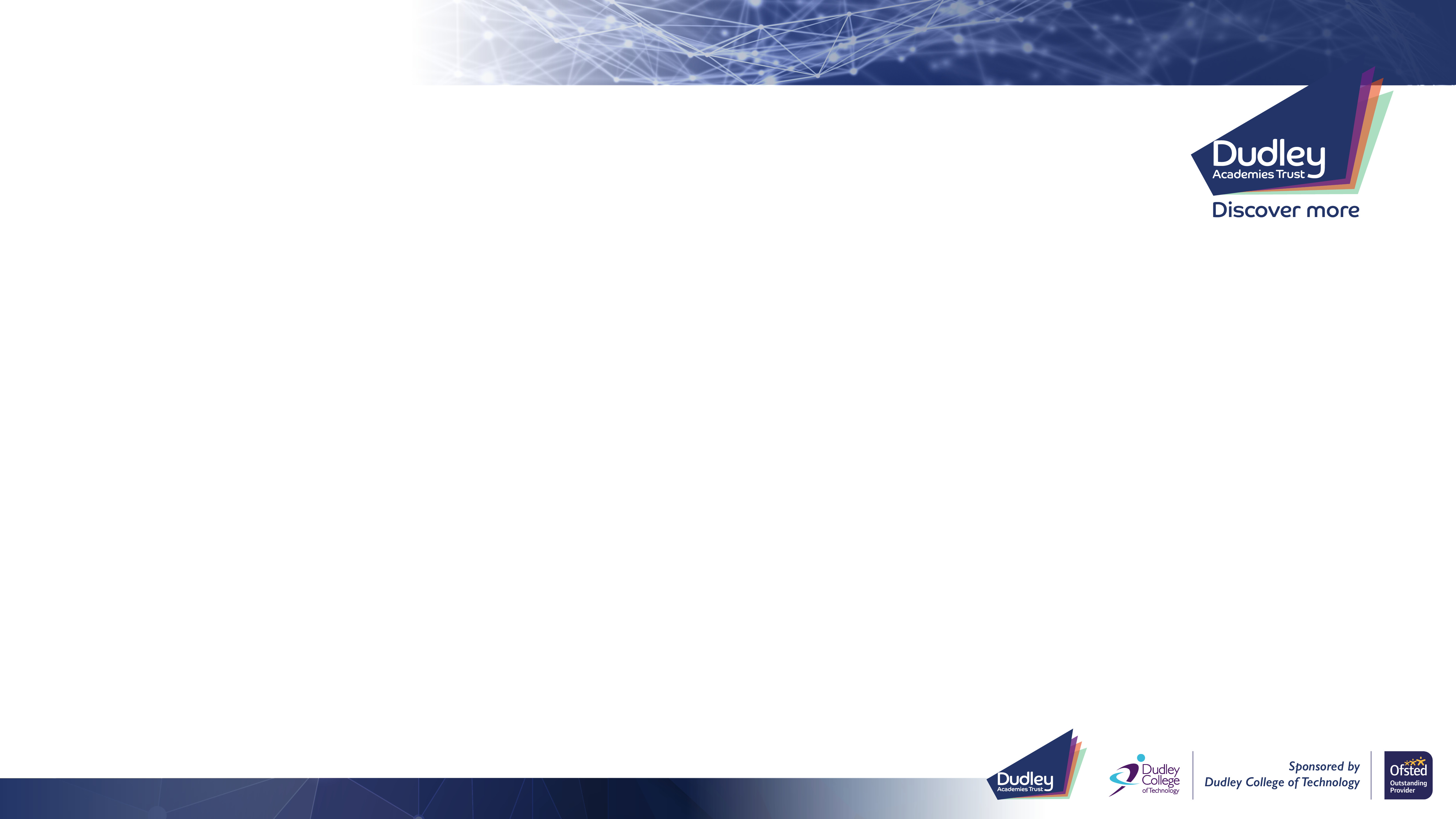 1) You Do the following fractions:
(d)
(c)
(b)
(a)
2
1
1
1
7
9
3
5
3
4
8
6
9
1
1
1
=
=
10
21
=
=
10
4
8
6
9
x
x
x
x
x
15
2
32
6
X
30
30
10
15
20
8
7
6
4
X
X
X
X
X
X
6
8
12
10
8
7
6
4
1
1
1
1
1
X
(h)
(g)
(f)
(e)
2
2
15
=
=
=
=
=
=
=
2
1
2
1
1
2
1
1
1
1
1
1
5
3
3
7
2) You Do the following fractions:
3
4
5
6
3
5
3
5
4
2
4
6
5
4
2
8
(a)
(e)
(b)
(c)
(d)
3
5
9
7
3
x
x
x
x
x
=
=
=
=
=
7
6
4
10
8
18
45
30
72
28
=
=
=
=
=
=
=
=
=
=
1
1
1
1
4
3
7
2
7
7
2
5
7
2
2
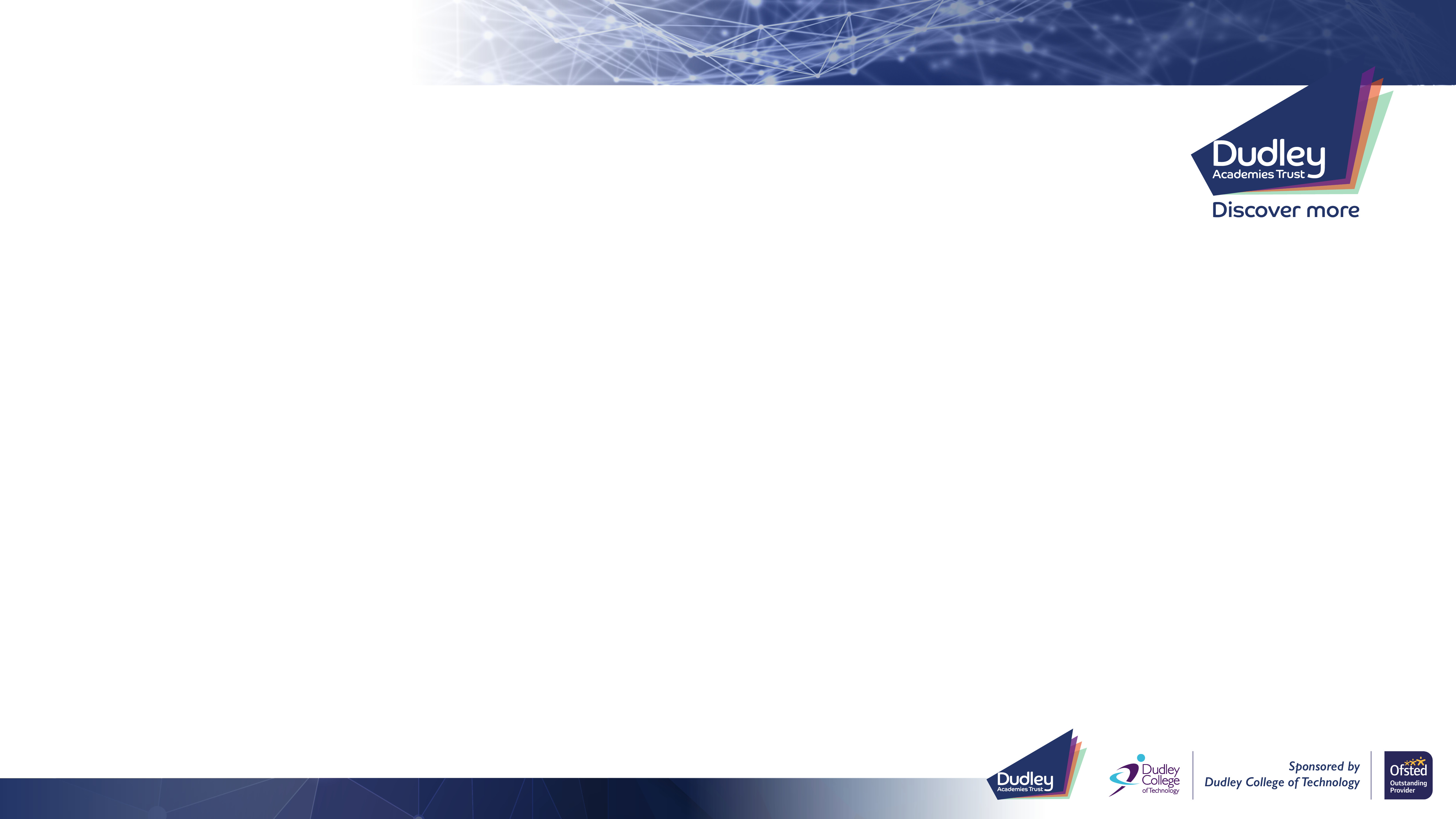 Worked Example
Your Turn
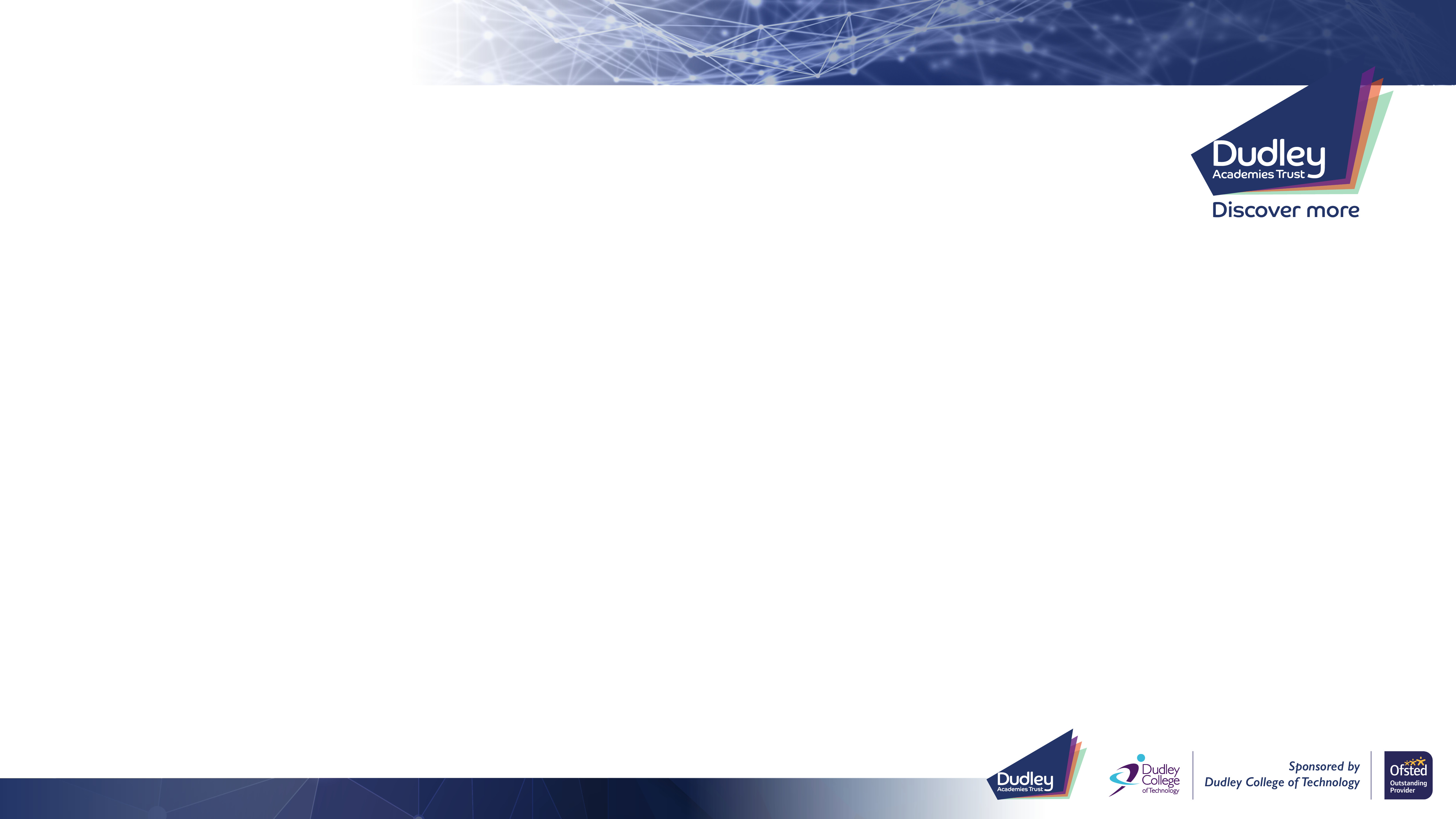 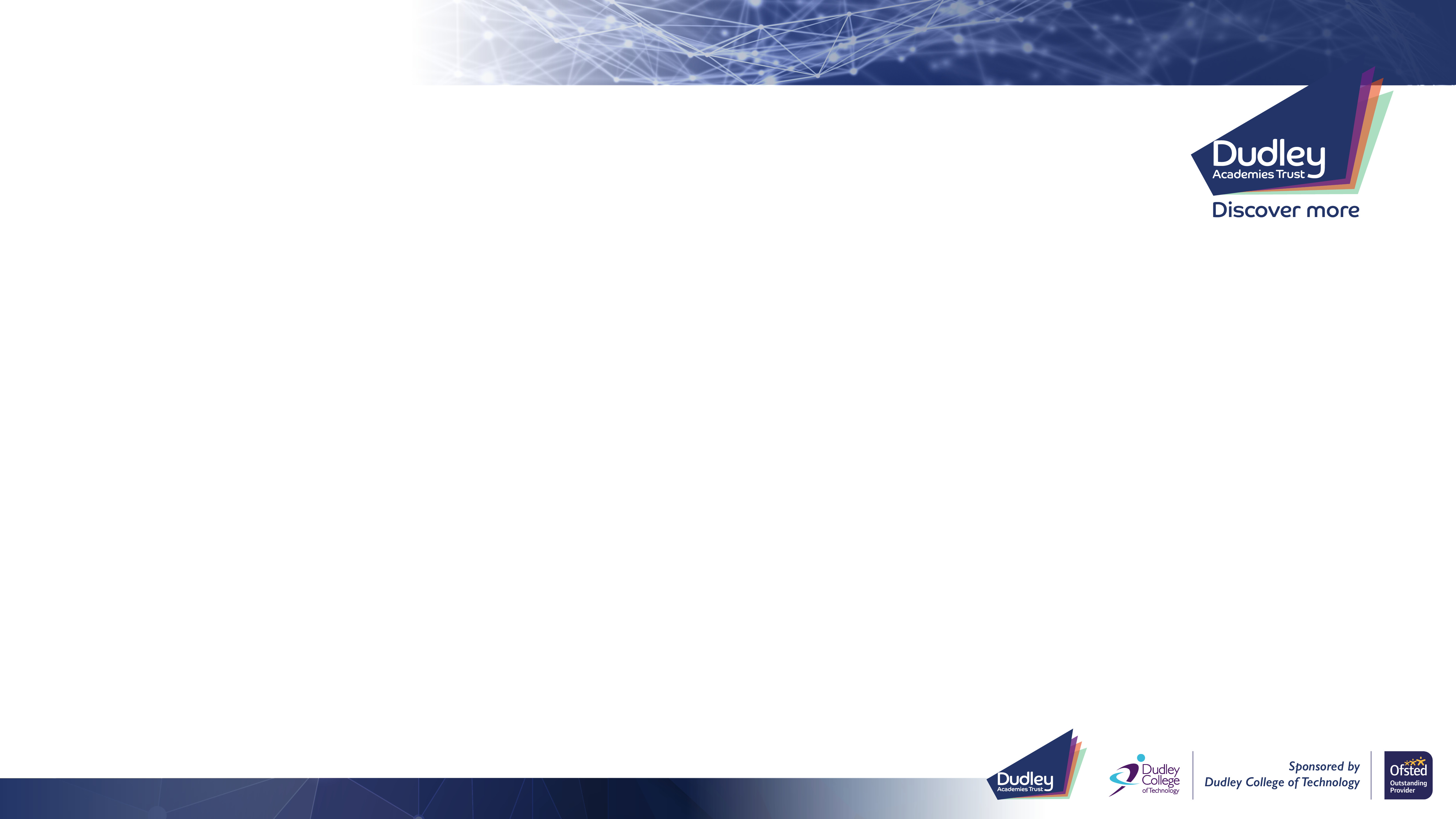 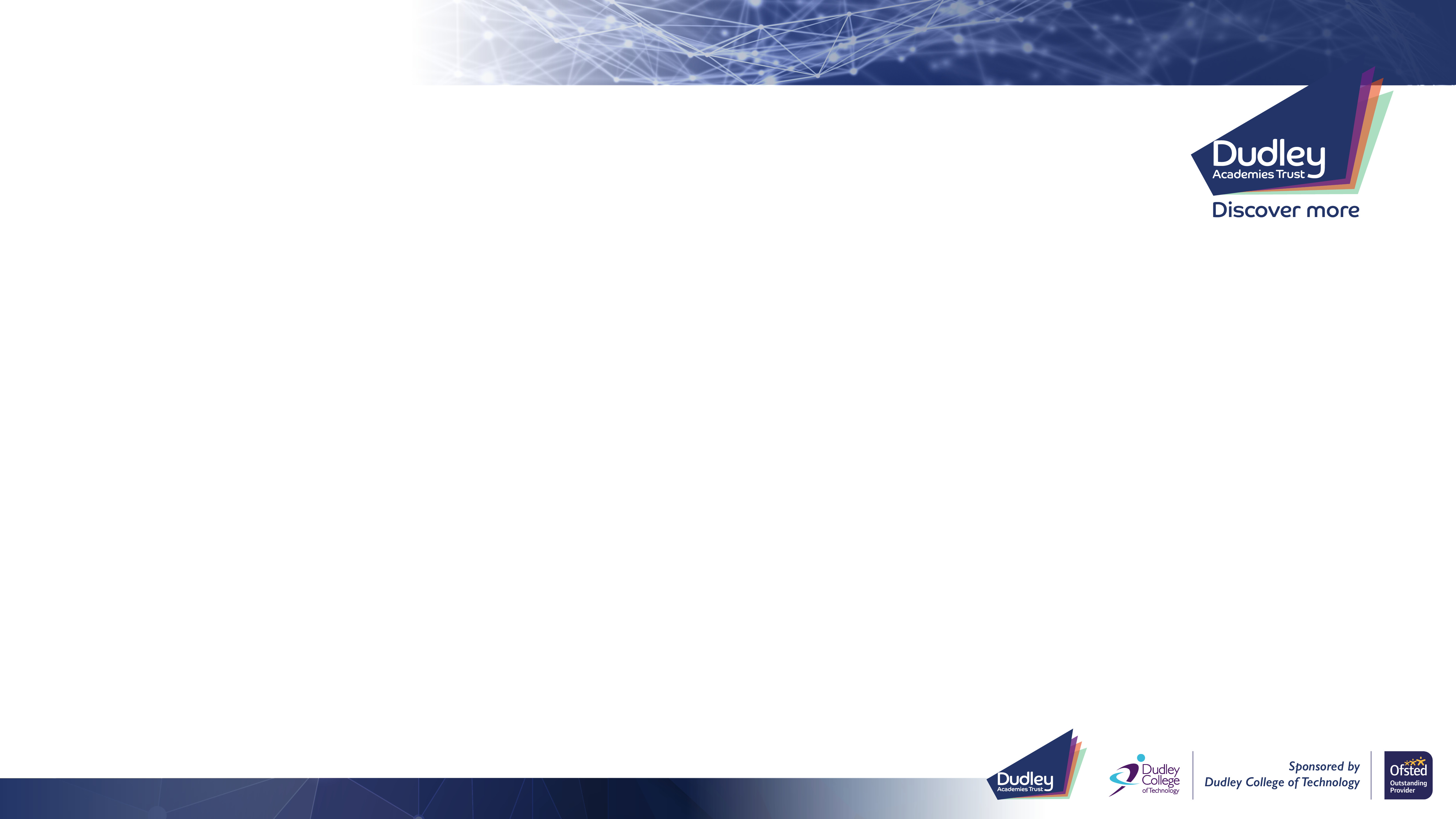 NUMBER – Fractions calculations – CONNECT 4
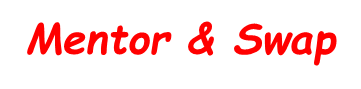 Working in pairs – each person takes it in turns to choose a question from the question grid to answer. 

The correct solution will be found in the answer grid (if your solution is not in the grid, you need to reconsider your answer), and you can colour that box on the answer grid. 

To win, you need to connect four answers in a line (horizontally, vertically or diagonally) on the answer grid.
[Speaker Notes: Print off and put into plastic wallets]
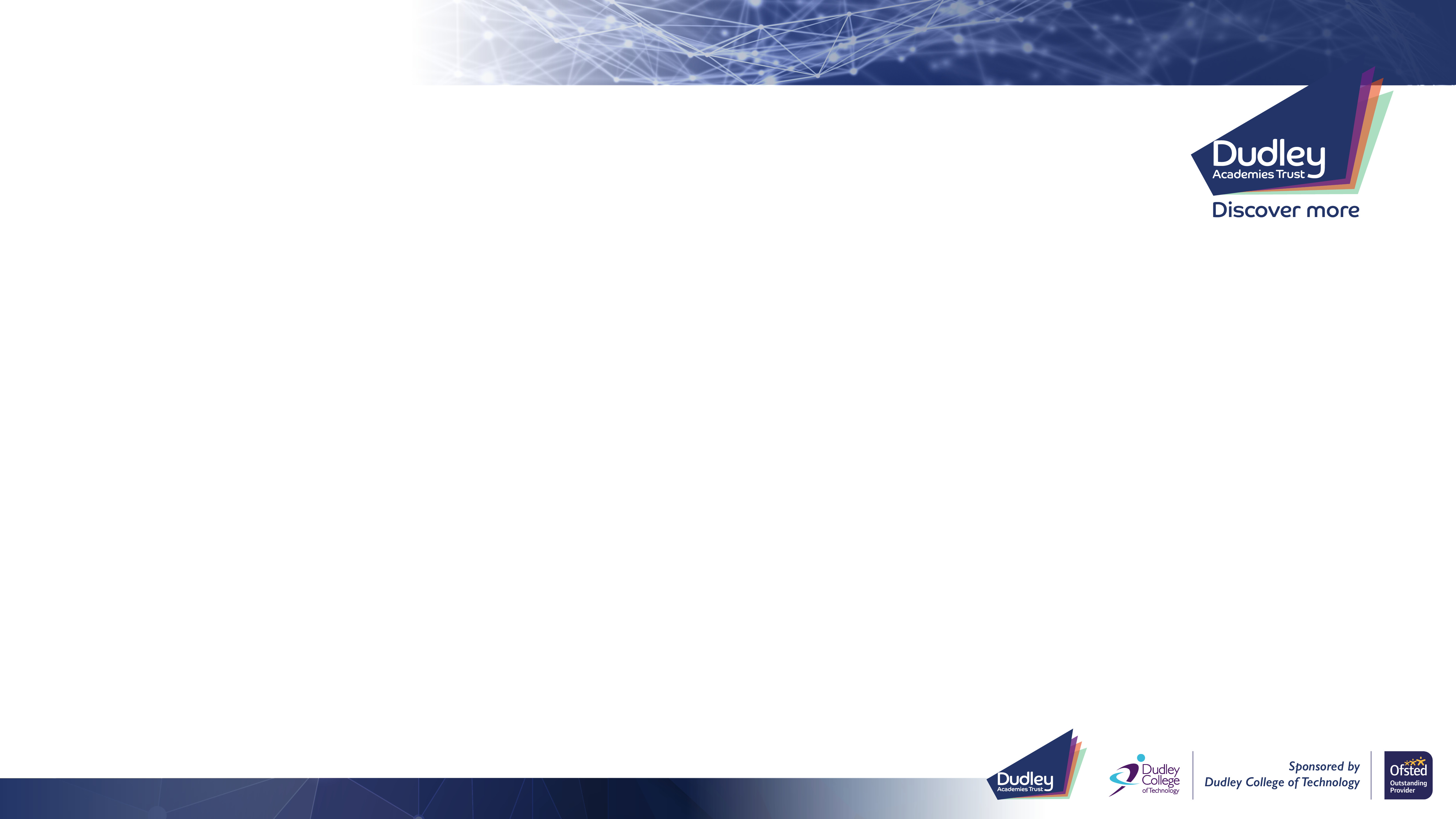 NUMBER – Fractions calculations – CONNECT 4
[Speaker Notes: Print off and put into plastic wallets]
Demonstrate:
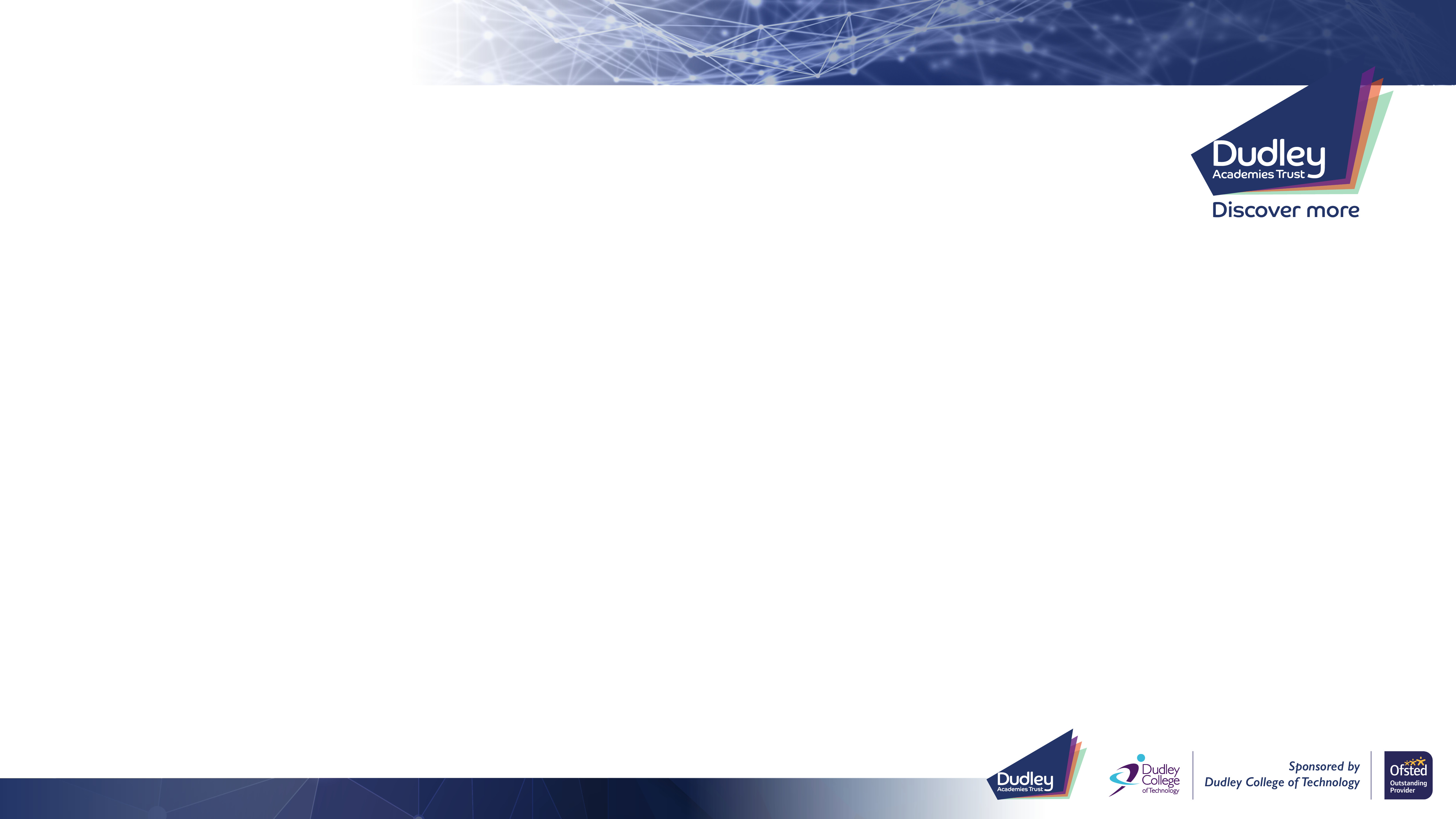 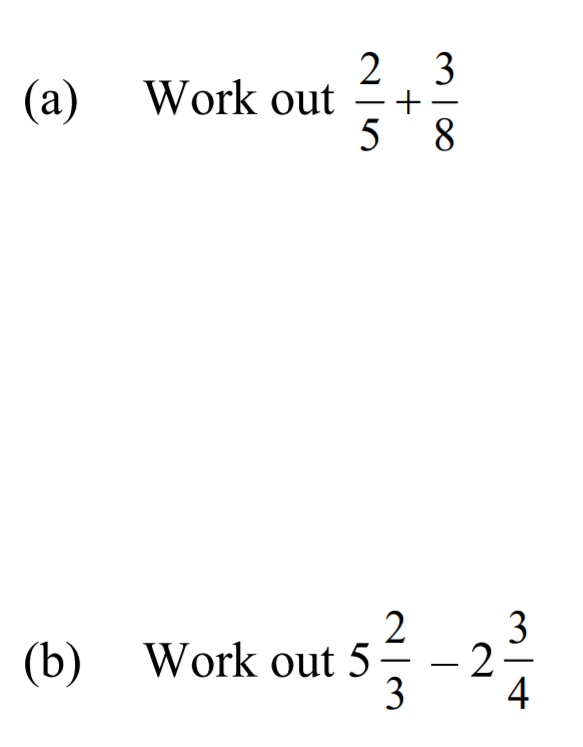 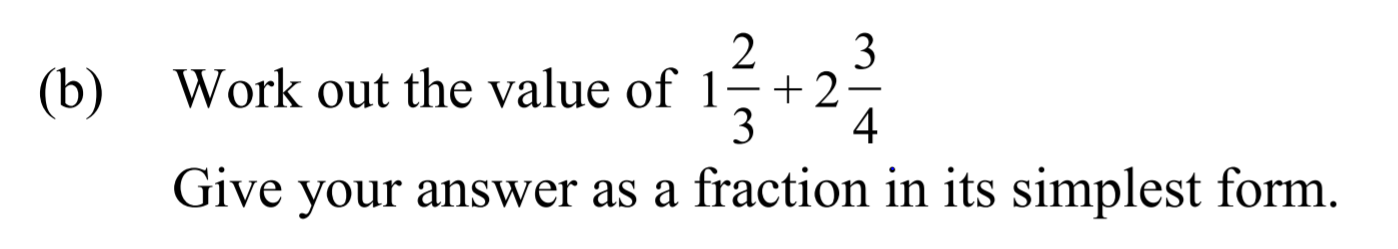 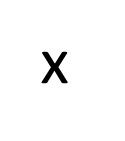 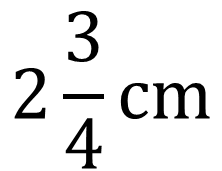 (c)
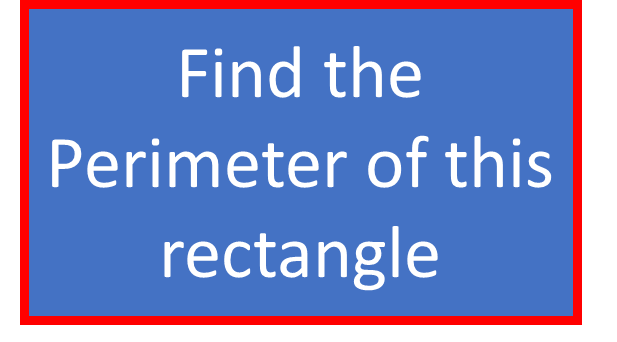 Find the Area of this Shape
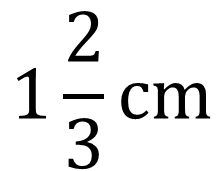 Connect
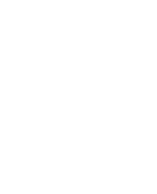 = ?
÷
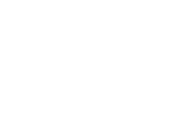 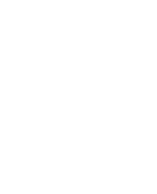 Find the Area of this Shape
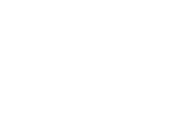 Which of these answers are correct? Show working!